NRIマーケティングコンテスト2012口コミマーケティングを成功させるには―“教えたがり”の特徴分析 ―
チーム名：JAISTビッグデータ解析チーム
目次
研究の背景
研究の目的
分析対象と母比率の検定式
“教えたがり”の分析
特徴
好むもの
利用するチャネル
結論
参考文献
1
研究の背景１
マス広告の衰退と口コミ効果の増大
インターネットの普及と近年のSNSの隆盛により、人々がマス広告に触れる機会は減少する一方である。（図1）
それに対し、インターネット上や現実世界における口コミによる宣伝効果は無視できないものとなっている。（図2）
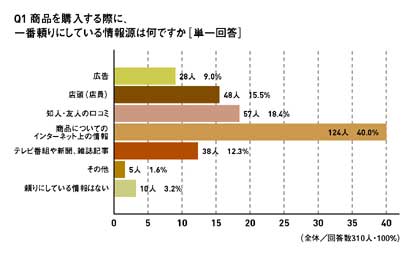 年間のメディア接触時間の増減（回答の割合、％）
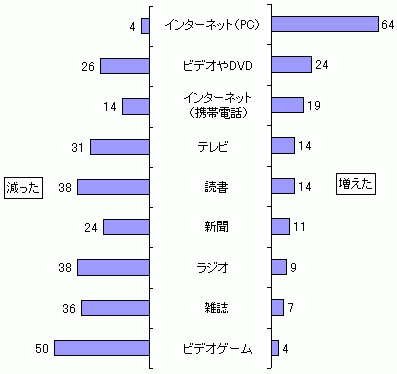 図1　出典：NRI調査レポート 2005年5月
図2　出典：「宣伝会議」2006年5月号
口コミによるマーケティングの重要性が増大
2
研究の背景２
口コミマーケティングとは
口コミマーケティングとは、消費者間（C to C）で自然に口コミが起こるのを待つものではなく、B to C to Cで行われるものであり、企業側から積極的に行動し、その上で消費者間の口コミによる宣伝効果を期待するものである。（図3）
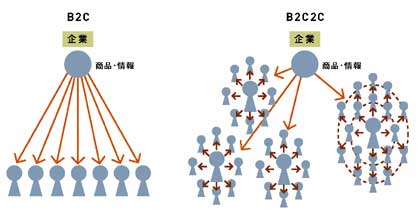 図3　出典：「宣伝会議」2006年5月号
積極的情報発信者の存在
現実世界やインターネット上で、一般的な人よりも積極的に情報を発信し、大きな影響力を持つ人がいる。
このような人々は、オピニオンリーダーやマーケット通などと呼ばれることもあり、口コミマーケティングを行う際に、宣伝を効果的に波及させるためのハブとして重要視されている。
積極的情報発信者を利用した口コミ
マーケティングの重要性が高い
3
研究の目的
積極的情報発信者を利用した口コミマーケティングの課題
口コミは悪印象ほど波及効果が高い[1]という特徴があり、失敗時のリスクが高い。



全体ではなく、積極的情報発信者のみを対象に効率的に宣伝する方法がわかっていない。
課題
どのようにすれば、好印象をもってもらえるのか？
課題
どのようにすれば、積極的情報発信者に効率的に宣伝できるのか？
研究目的
シングルソースデータから積極的情報発信者の特徴を捉え、
そのような人々に効率的かつ、好印象な宣伝を行うための
要素を発見する
4
分析のコンセプト
口コミのハブとして積極的情報発信者に着目する

消費者の情報発信である口コミが企業が発する広告よりも
　重要度の高い情報として扱われるように変化しつつある。
積極的情報発信者という特徴を持つ消費者に対象を絞った
　広告戦略によって、積極的情報発信者をハブとし、他の消費
　者へ波及効果の高い効果的な口コミマーケティングが行える
　可能性がある。
広告
そこで以下の手順でシングルソースの分析を行った。
シングルソース分析の手順
積極的情報発信者の属性を持つ者の抽出
積極的情報発信者が併せ持つ特徴として、どのような情報接触を行っているかを明らかにするためにメディア接触率を分析
積極的情報発信者に好印象を抱かせる宣伝をするためにメディアの内容から好みを抽出
積極的情報発信者に向けて効率的に宣伝するためにチャネルの利用頻度を分析
5
分析対象と母比率の検定式
シングルソースデータから積極的情報発信者を定義する
[SEN_26_MA]消費価値観(商品や店舗に関する情報をよく人に教える方である)を用い、積極的情報発信者を定義する。

図4で“ある”と答えた人を
　“教えたがり”と呼び、本研究では
　 この人達を積極的情報発信者と定義する。


分析に使用する母比率の検定式
以降での分析には、以下の式を用いる。
図4　消費価値観
(商品や店舗に関する情報をよく人に教える方である)
6
“教えたがり”の特徴１
“教えたがり”のメディア接触率（携帯サイトへのアクセス）










上記以外にも、Yahoo!オークション(11%),Twitter(10%),facebook(8%),2ちゃんねる(6%),楽天オークション(5%),Amazonモバイル(6%)など、多くのサイトで“教えたがり”の“ある”と答えた比率が有意に多かった。

　　　　　　　　　　　　　　　※カッコ内は“教えたがり”と全体の比率の差分
図5　携帯サイトのアクセス（楽天市場）
検定結果：Z値 = 3.06　信頼度 = 99% 差分 = 8%
7
“教えたがり”の特徴２
“教えたがり”のメディア接触率（パソコン利用方法）










上記以外にも、メッセンジャー・チャット(14%),映像配信サービス(15%),音楽配信サービス(14%),ブログ作成(10%),ソーシャル・ネットワーキング・サービス(16%)などで“教えたがり”の“ある”と答えた比率が有意に多かった。

　　　　　　　　　　　　　　　※カッコ内は“教えたがり”と全体の比率の差分
図6　パソコン利用方法（掲示板の閲覧・利用）
検定結果：Z値 = 6.13　信頼度 = 99% 差分 = 19%
8
“教えたがり”の特徴３-１
“教えたがり”のメディア接触率（テレビ番組別視聴状況）
“教えたがり”と全体とで各IDごとに番組を視聴した合計を検定に利用する。













赤枠で囲われたデータを用いて、2標本の平均の差の検定を行う。
図7　各IDの合計番組視聴数（教えたがり）
図8　各IDの合計番組視聴数（全体）
9
“教えたがり”の特徴３-２
検定結果：F分布に従う確率 P = 0.001577383 < 0.05 なので、帰無仮説を棄却する。
　　　　　よって、2標本の分散に有意差が認められる。
検定結果：T分布に従う確率 P = 0.00247769 < 0.05 なので、帰無仮説を棄却する。
　　　　　よって、2標本の平均値に有意差が認められる。
“教えたがり”はテレビをより多く視聴する。
※1,MicroOfficeExcel for Mac 2011 Version 14.2.4
10
“教えたがり”の特徴まとめ
“教えたがり”の重要性
“教えたがり”は各メディアとの接触率が高い。インターネット上の口コミなど
　の情報を持つサイトを多く利用する傾向があることや、テレビについても
　接触率が有意に高いことが分かった。

これらの特徴から、“教えたがり”が一般的な人よりも宣伝に対する接触率が高
　く、かつ口コミを現実だけでなく仮想現実においても積極的に行なっていること
　が推定される。

これらの事実は、“教えたがり”が口コミマーケティングにおいて、重要な人物
　であることを意味している。
“教えたがり”は口コミマーケティングの
ハブとして効果がある可能性が高い。
11
“教えたがり”が好むもの
“教えたがり”に好印象を持ってもらうには
“教えたがり”が積極的にポジティブな口コミを行い、その波及効果を発揮する
　には、宣伝に対して好意を持ってもらうことが必須となる。

“教えたがり”に好印象を抱かせるために“教えたがり”の好みを、接触するメ
　ディアの内容から明らかにする。


以降のスライドでは“教えたがり”のTV番組視聴データを分析し、“教えた
　り”が好むものを探り出す。
12
“教えたがり”が好むものとは１
“教えたがり”の好むものを探る（テレビ番組別視聴状況）
（テレビ番組別視聴状況）から、“教えたがり”が有意に視聴しているものを抽出し、
　更にその中から差が5％以上あるものを抽出した。
※母比率の有意差検定において



				　　　　（信頼度は95％）
テレビ番組別視聴状況: 13240件
“教えたがり”が有意に視聴しているものを抽出
“教えたがり”が全体に比べ1％以上高く視聴している件数: 977件
より顕著な特徴を得るため差が5％以上のものを抽出
“教えたがり”が全体に比べ5％以上高く視聴している件数: 63件
13
“教えたがり”が好むものとは２
“教えたがり”の好む番組とは
“教えたがり”と全体を比較して、5％以上の有意な視聴差を持つ番組は63件ある。
それを各テレビ局による番組区分け、Wikipediaを参考に分類すると図9のようになる。
　（※同名の番組が複数回出現しても全てカウントした）






報道番組・情報番組などの情報を得ることができる番組を好んで視聴している事が分かる。
バラエティー番組の中では“アメトーーク”のみを定期的に視聴している。
“アメトーーク”はキュレーション（情報を収集・選別し、分かりやすく編集して誰かに
　　伝えること）の特徴を持っていると言われ、このことからも“教えたがり”が情報収集
　　に積極的であることが分かる。
図9　番組別件数
“教えたがり”は情報収集活動を好む
14
“教えたがり”が好むものとは３
“教えたがり”が好む要素を探る
前述の番組63件中24件が朝の情報バラエティ番組“スッキリ!!”だった。
“スッキリ!!”と放送時間・番組種別が類似する“とくダネ!”、“モーニングバード!” を比較することで“教えたがり”が好む要素を探る。


　






“スッキリ!!”は放送回数の9割以上（40/43）で一般(全体)と有意な差が見られ、さらにその過半数において5％以上の視聴差が見られた。
次点で“モーニングバード!”に多くの有意な差が見られたが、5％以上の視聴差が出た回は一度もなかった。
“とくダネ!”は1回しか有意な差が出なかった。
図10　各番組基本データと検定結果
15
“教えたがり”が好むものとは４
なぜ“スッキリ!!”を好むのか
“スッキリ!!”と“とくダネ!”、“モーニングバード!”の番組内容や番組構成を比較したところ、“スッキリ!!”は番組内に多様なコーナーを用意しており、タレントの出演数も多い。
“モーニングバード!”も多様なコーナーやタレント起用をしているが、“スッキリ”よりも数が少ない。
“とくダネ!”に関しては、コーナーも少なくタレントの出演も少ない。
これは、“教えたがり”は情報番組の中でもバラエティ寄りのものを好むことを表している。
バラエティ寄り
報道寄り
とくダネ!
モーニングバード!
スッキリ!!
“教えたがり”は
単純な事実情報よりも娯楽要素がある情報を好む
16
“教えたがり”が好むものとは（まとめ）
“教えたがり”が好む要素について
ここまでの分析により、“教えたがり”は情報収集活動を好み、さらに単なる事実情報の収集ではなく娯楽要素を含む情報を特に好むことが分かった。
“教えたがり”に好意を持ってもらえる宣伝とは
情報収集欲を刺激し、かつ娯楽要素を持つものである。
17
“教えたがり”のチャネル利用頻度
“教えたがり”に効率的に宣伝をするには
“教えたがり”が持つ特徴を抽出した際、“教えたがり”は各メディアとの接触
　率が高く、その中でも特にインターネットの利用頻度が高いことがわかった。
これは、“教えたがり”に効率的に宣伝するにはインターネット上に広告を出す
　のが効果的であることを示唆している。

しかし、インターネット上にのみ広告を出すのでは、まだ宣伝には不十分である。

よって、以降の分析では、インターネット以外に“教えたがり”が多く接触する
　所があるのかどうかを明らかにし、その結果を利用することで、さらなる効果的
　宣伝を可能とすることを目指す。
18
“教えたがり”が利用するチャネル１
“教えたがり”が全体と比べて多く利用するチャネルを探る
チャネル利用頻度について“週2回以上利用する”と回答したものを挙げる。
有意な差が有るものと無いものに分けて表記する。
図11　有意な差があるもの（チャネル利用頻度）
19
“教えたがり”が利用するチャネル２
ここには検定の結果、有意差が無かったものについて表記する。
図12　有意な差がないもの（チャネル利用頻度）
まとめ
“教えたがり”はスーパーマーケットやドラッグストアのような、身近な販売チャネルを一般人(全体)より頻繁に利用する傾向があることが分かった。
前述の“教えたがりの特徴”では携帯電話、パソコン等の端末利用率が高いという結果を得たが、買い物利用チャネルの観点からは意外にも有意な差が見られなかった。
20
結論
“教えたがり”に好まれる宣伝とは
これまでの分析により、“教えたがり”は情報収集欲が高く、娯楽性が高いものを好むことが分かった。
よって、“教えたがり”に対して好意を持ってもらえる宣伝をするには、これら2つの要素を含むことが重要である。

“教えたがり”に効率的に宣伝するには
チャネルの利用頻度に対する分析により、現実において“教えたがり”が多く利用するチャネルが明らかにされた。
さらに、“教えたがり”は仮想世界であるソーシャル・ネットワーキング・サービスやネット掲示板などの利用頻度も高い。
よって、効率的に宣伝するには、これらの領域に宣伝をするのが最も効果的であると考えられる。

示唆
口コミマーケティングを行う際に上記の要素を含めることで、成功確率を高めることができると予想される。
21
参考文献
[1]濱岡豊・里村卓也「消費者間の相互作用についての基礎研究 –クチコミ、
　 eクチコミを中心に-」，慶應義塾大学出版株式会社，（2009）
[2]宣伝会議，「宣伝会議2006年5月号」，宣伝会議（2006）
22